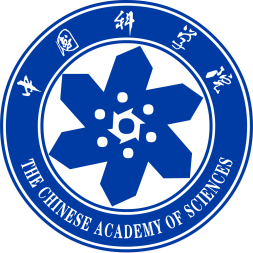 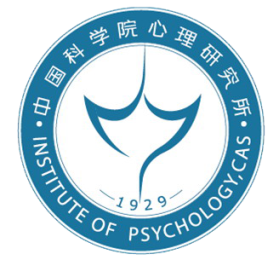 Brain Imaging Sharing Initiative
Chao-Gan YAN, Ph.D.
严超赣

ycg.yan@gmail.com
http://rfmri.org
The R-fMRI Lab
International Big-Data Center for Depression Research
Institute of Psychology, Chinese Academy of Sciences
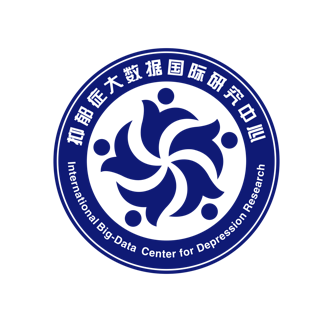 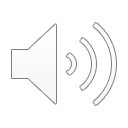 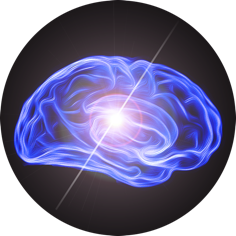 Brain Imaging Sharing Initiative (BISI)
Download with BISI
1
2
Share with BISI
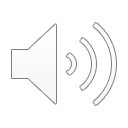 2
Download with BISI
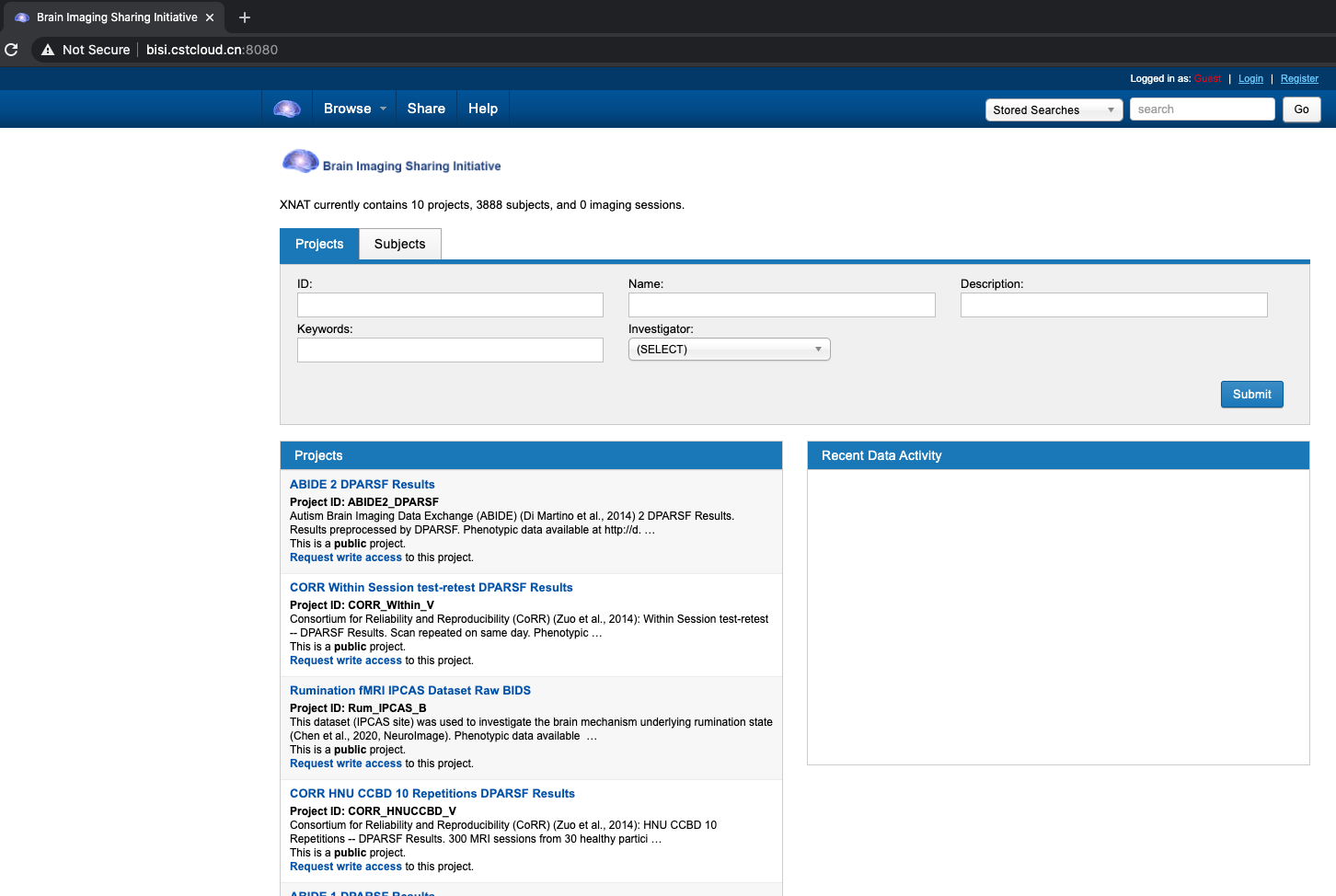 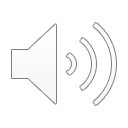 3
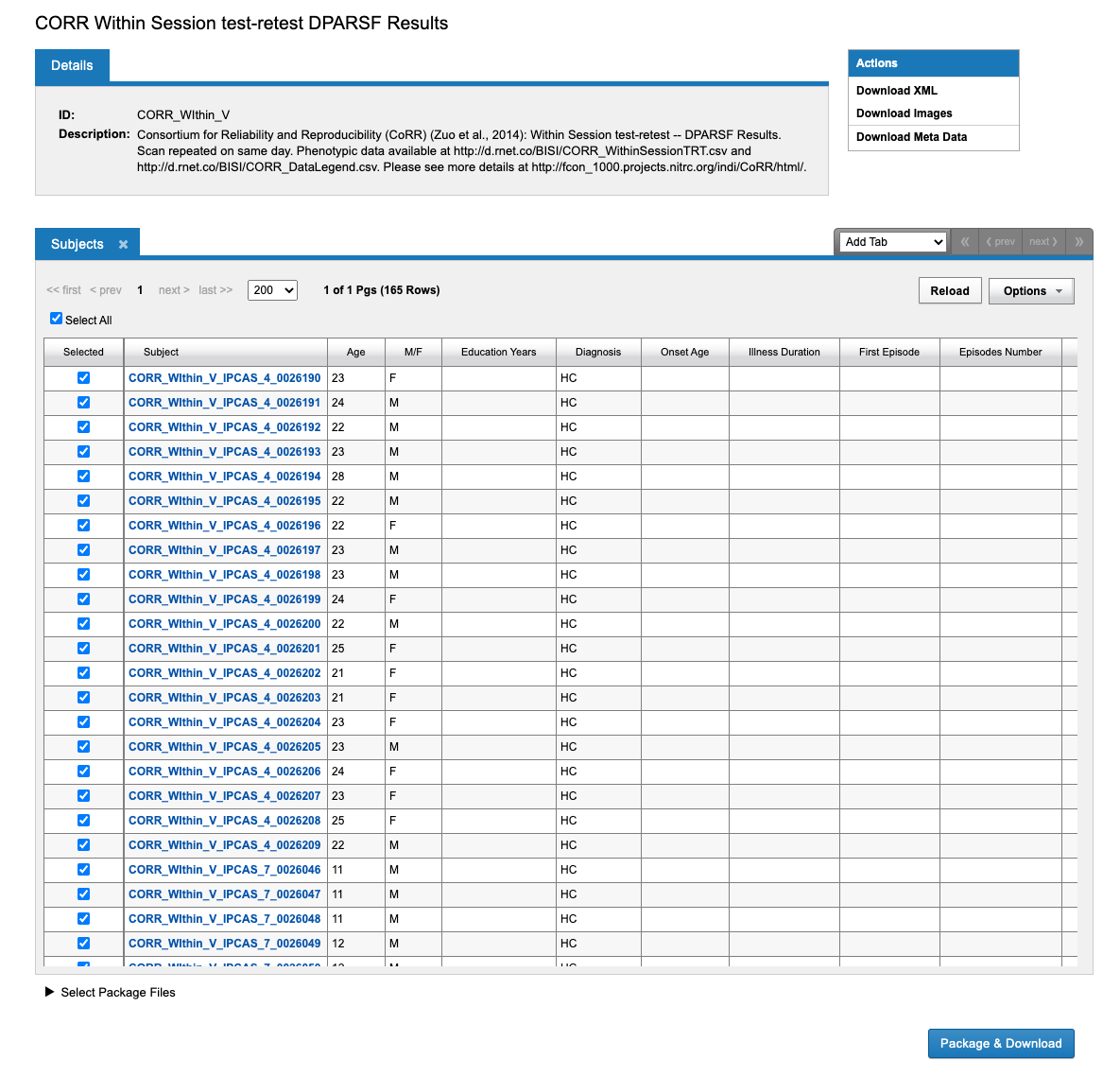 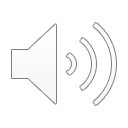 4
Download with BISI
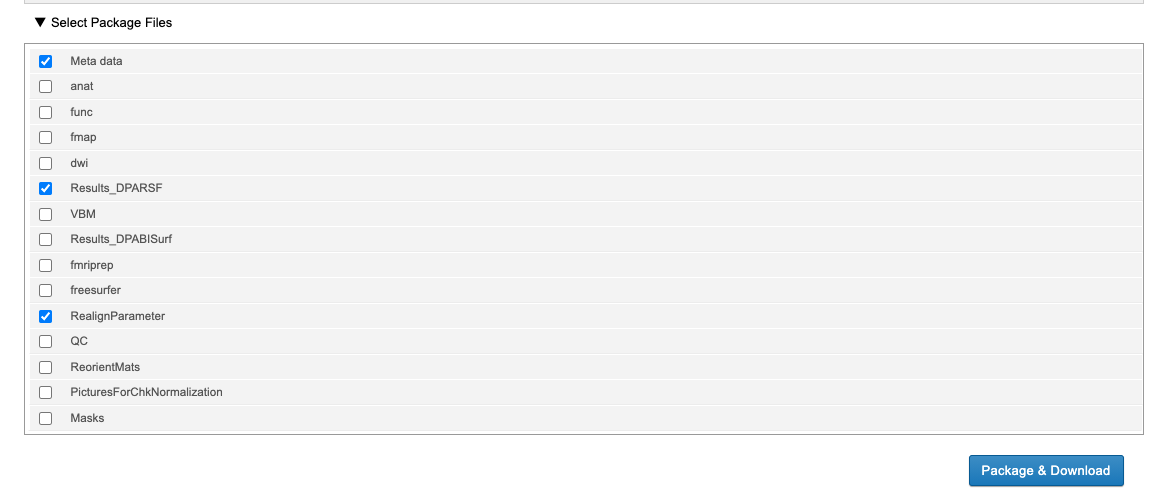 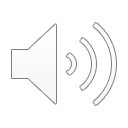 5
Download with BISI
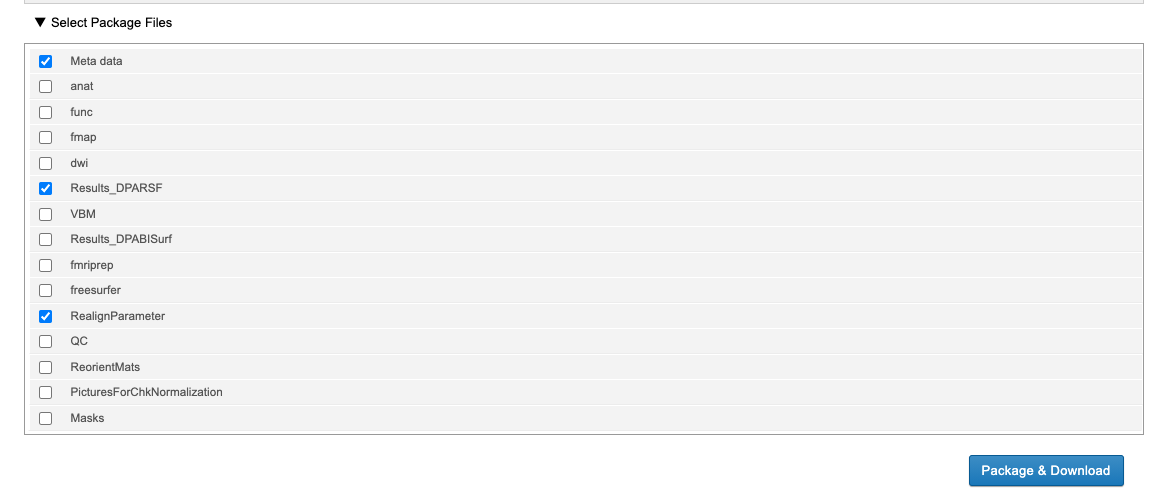 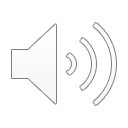 6
Download with BISI
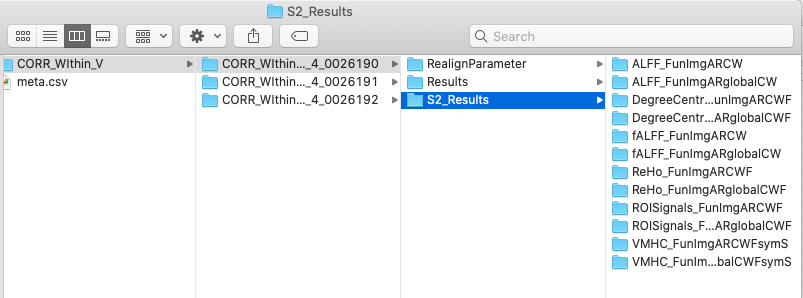 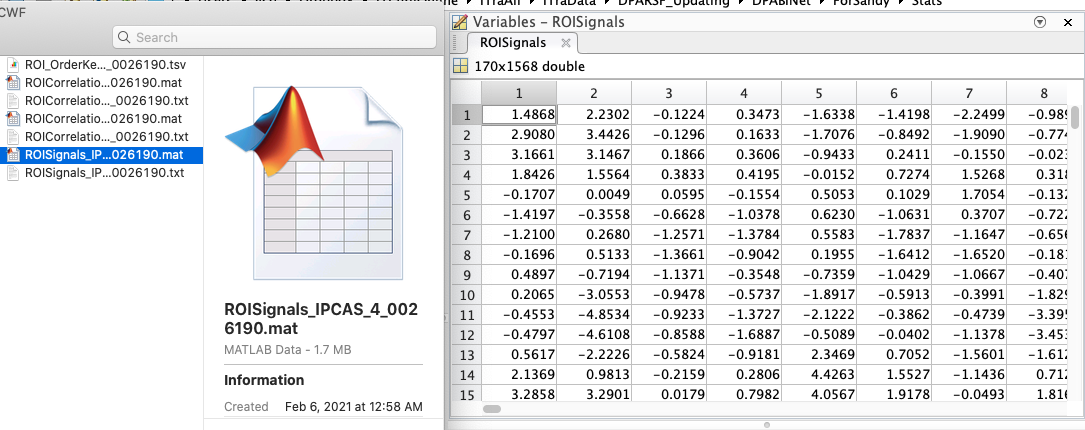 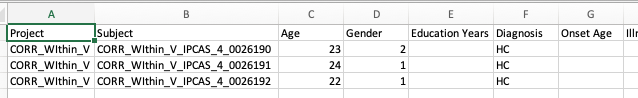 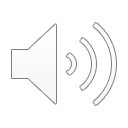 7
Search with BISI
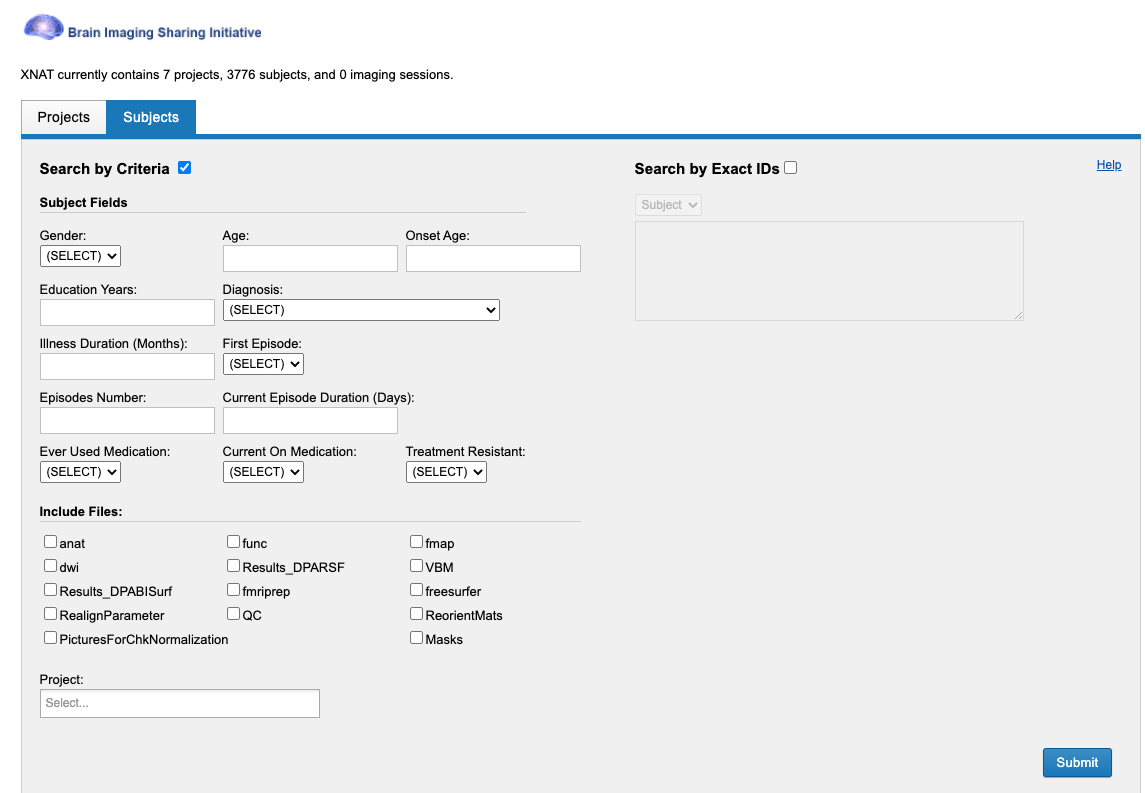 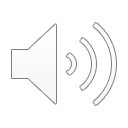 8
Search with BISI
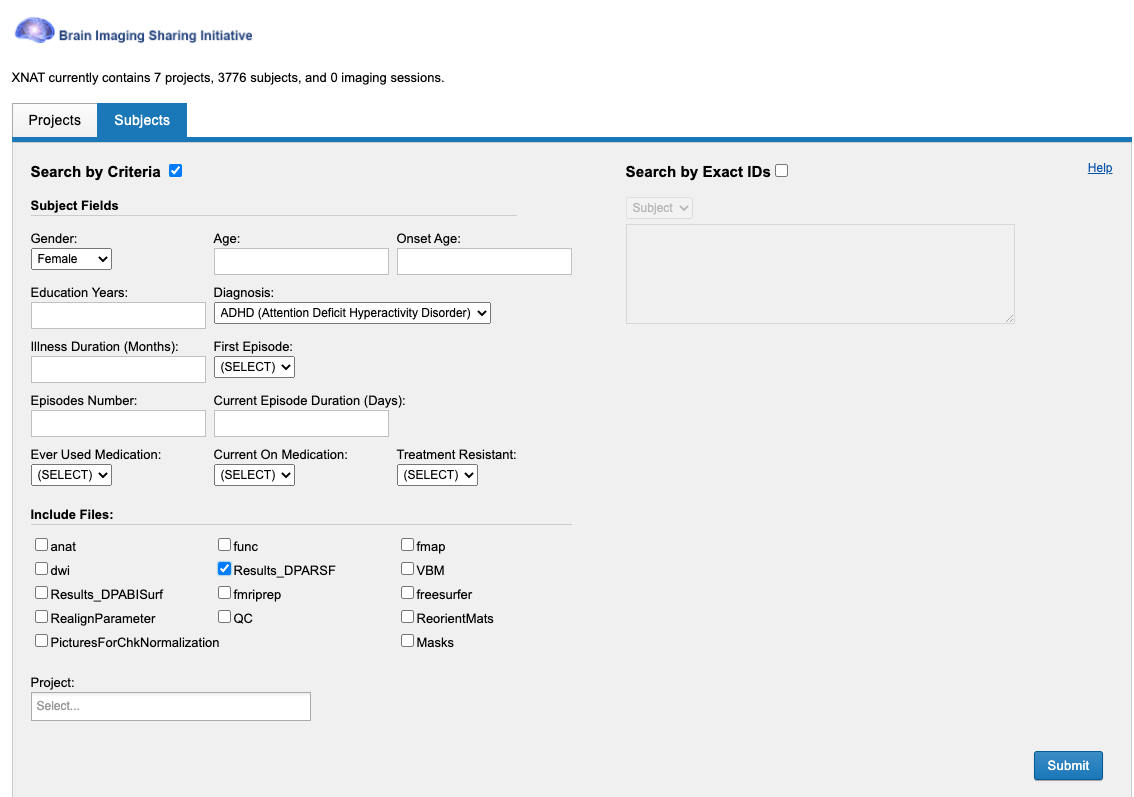 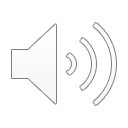 9
Search with BISI
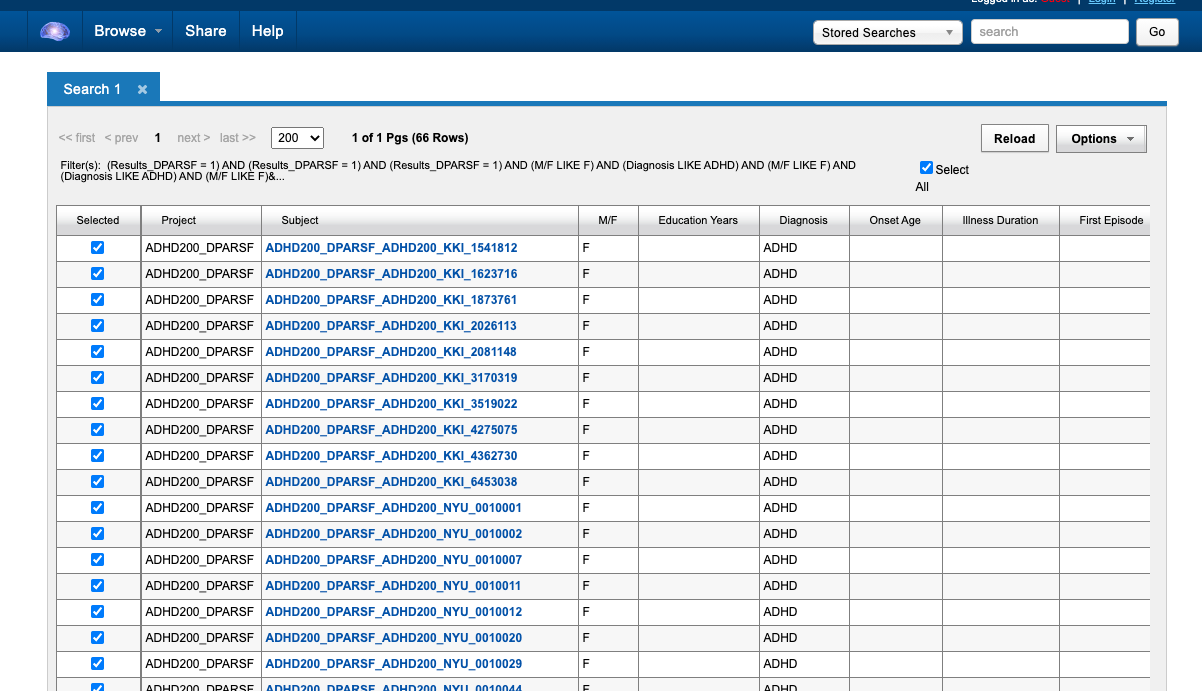 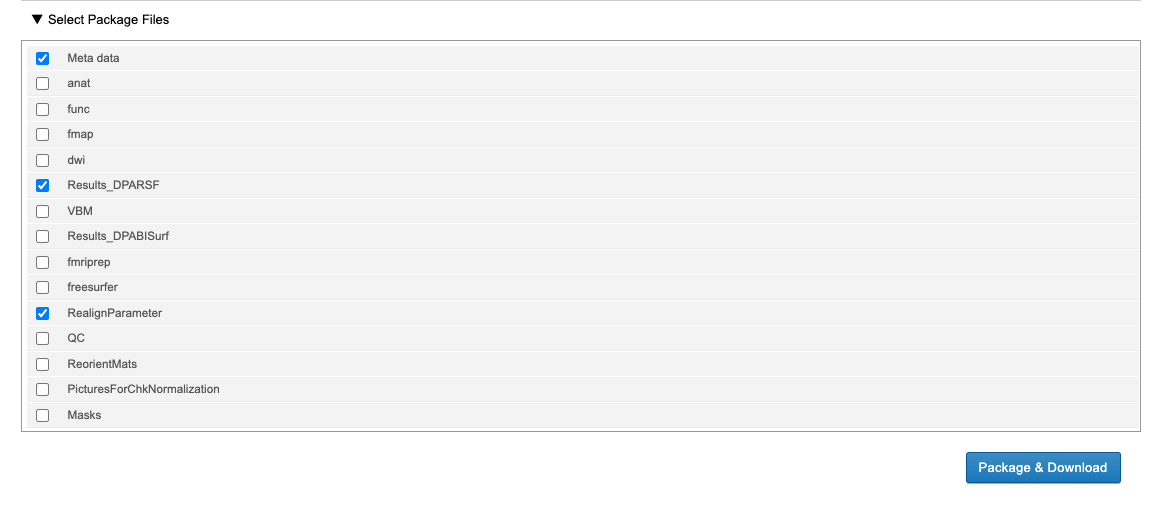 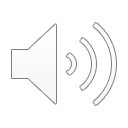 10
Search with BISI
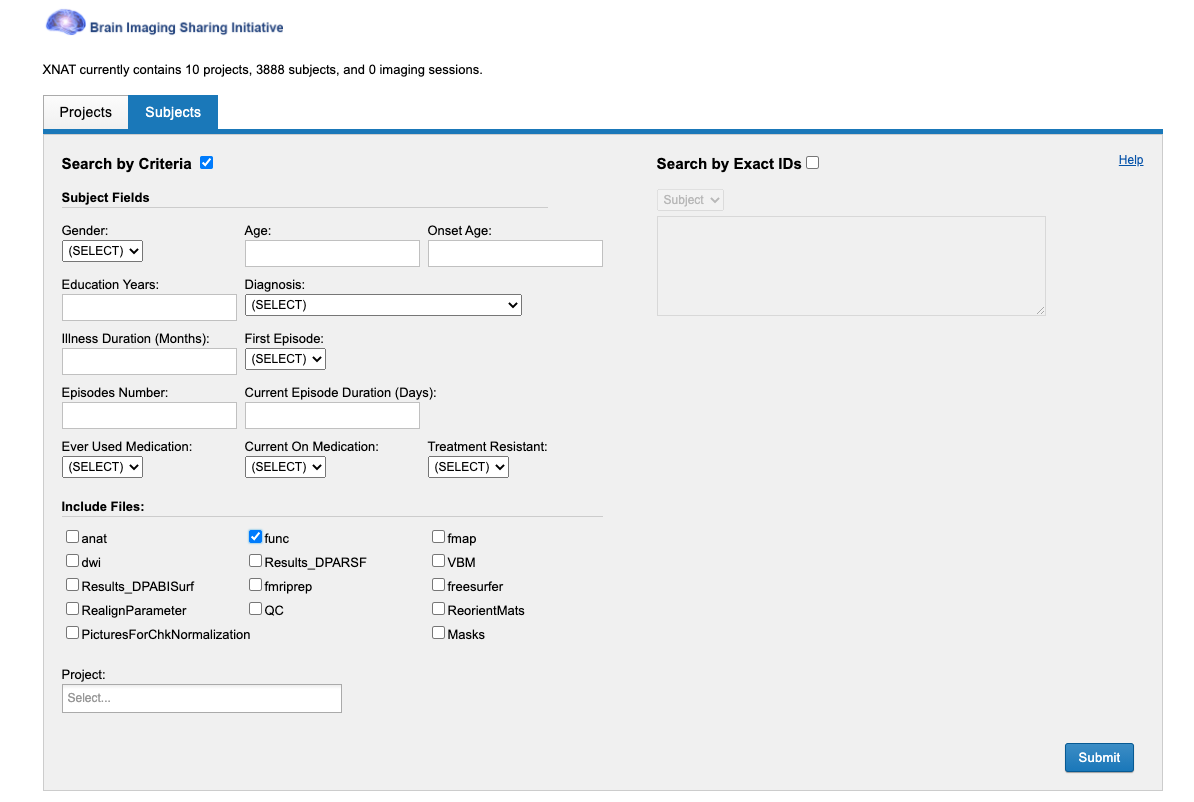 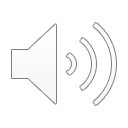 11
Search with BISI
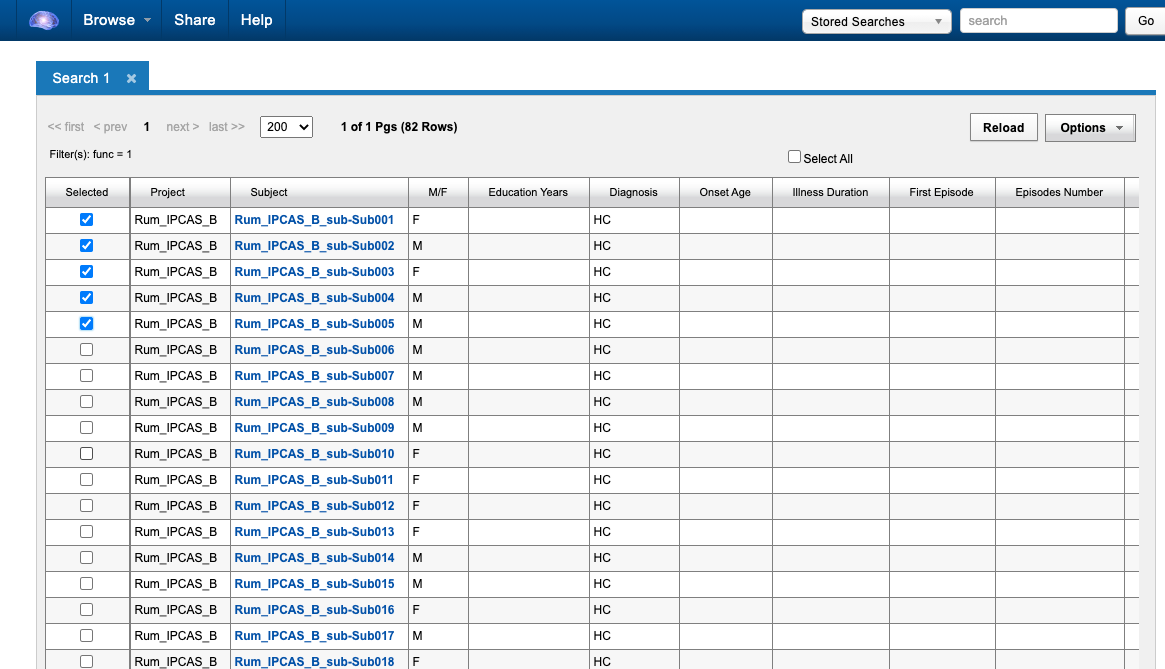 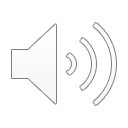 12
Search with BISI
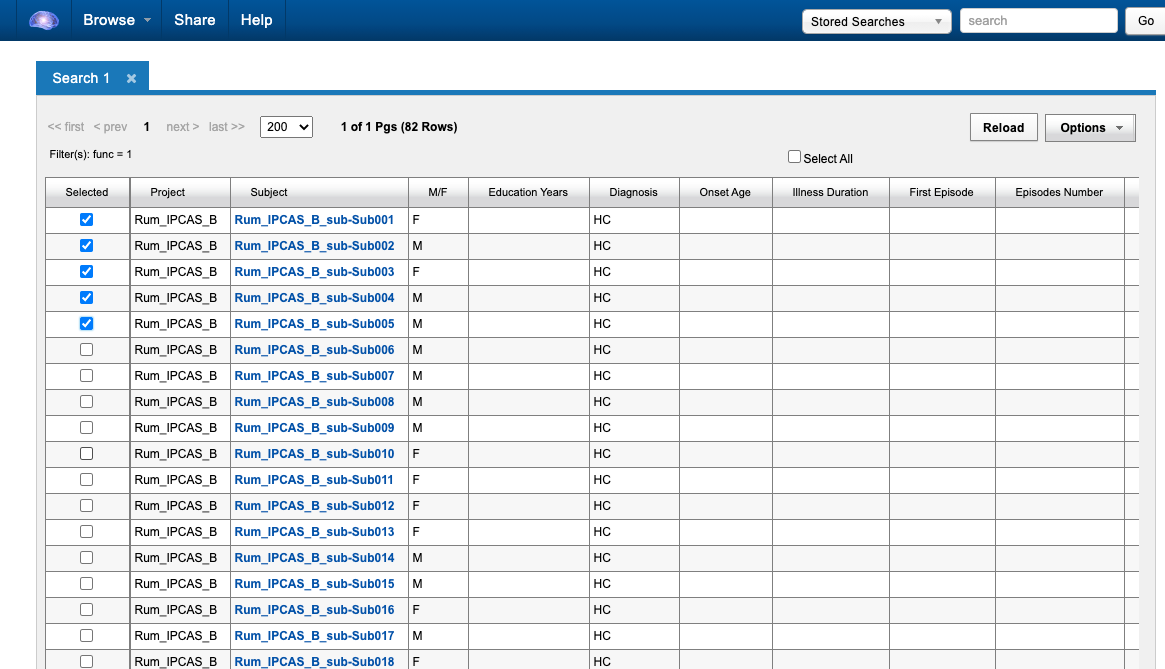 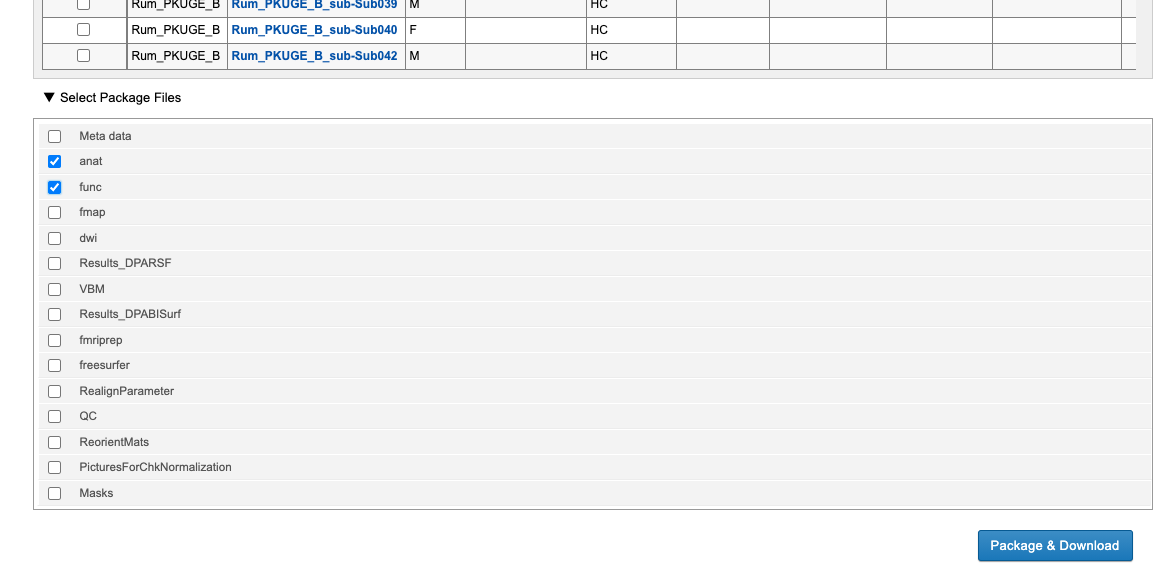 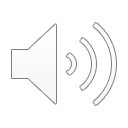 13
Brain Imaging Sharing Initiative (BISI)
Download with BISI
1
2
Share with BISI
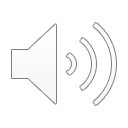 14
Share with BISI
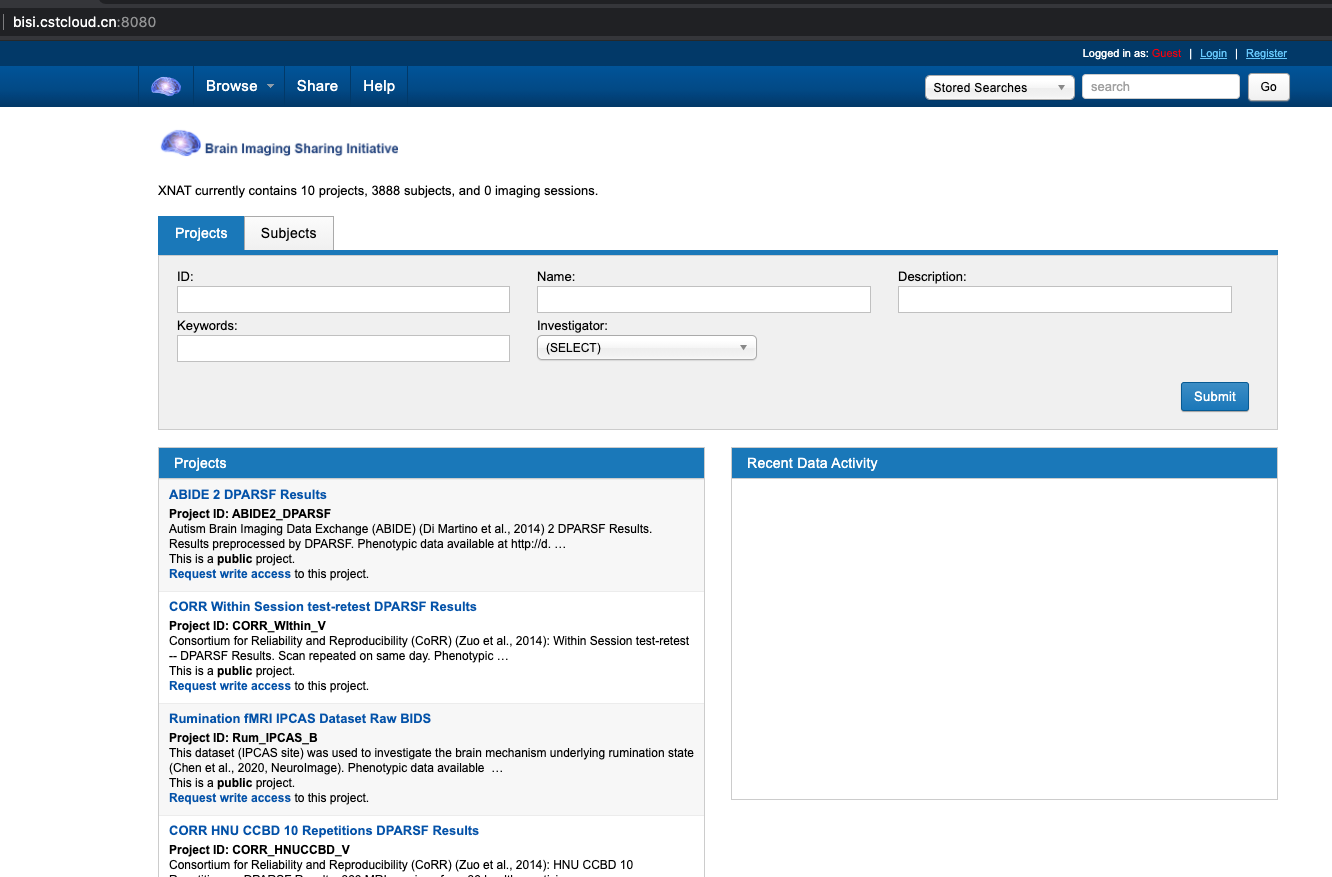 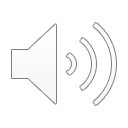 15
Share with BISI
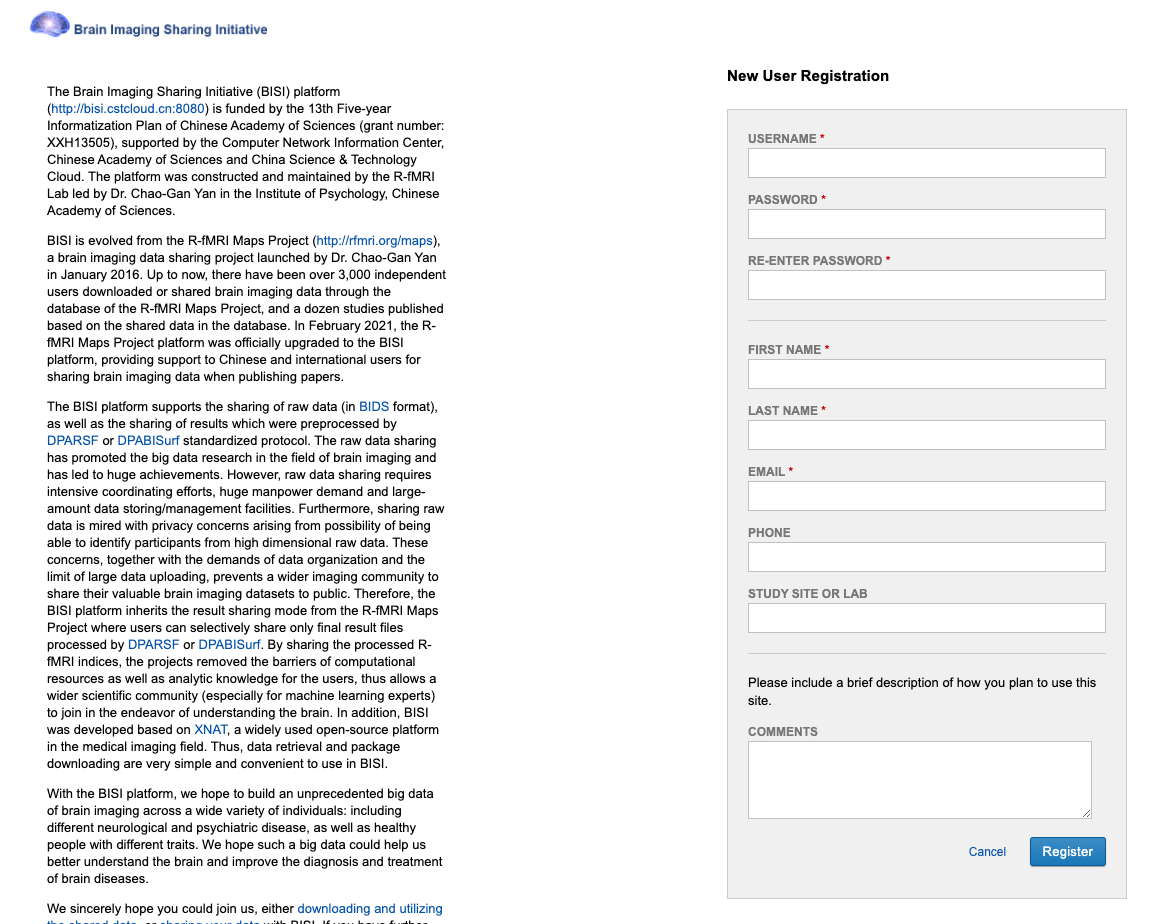 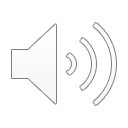 16
Share with BISI
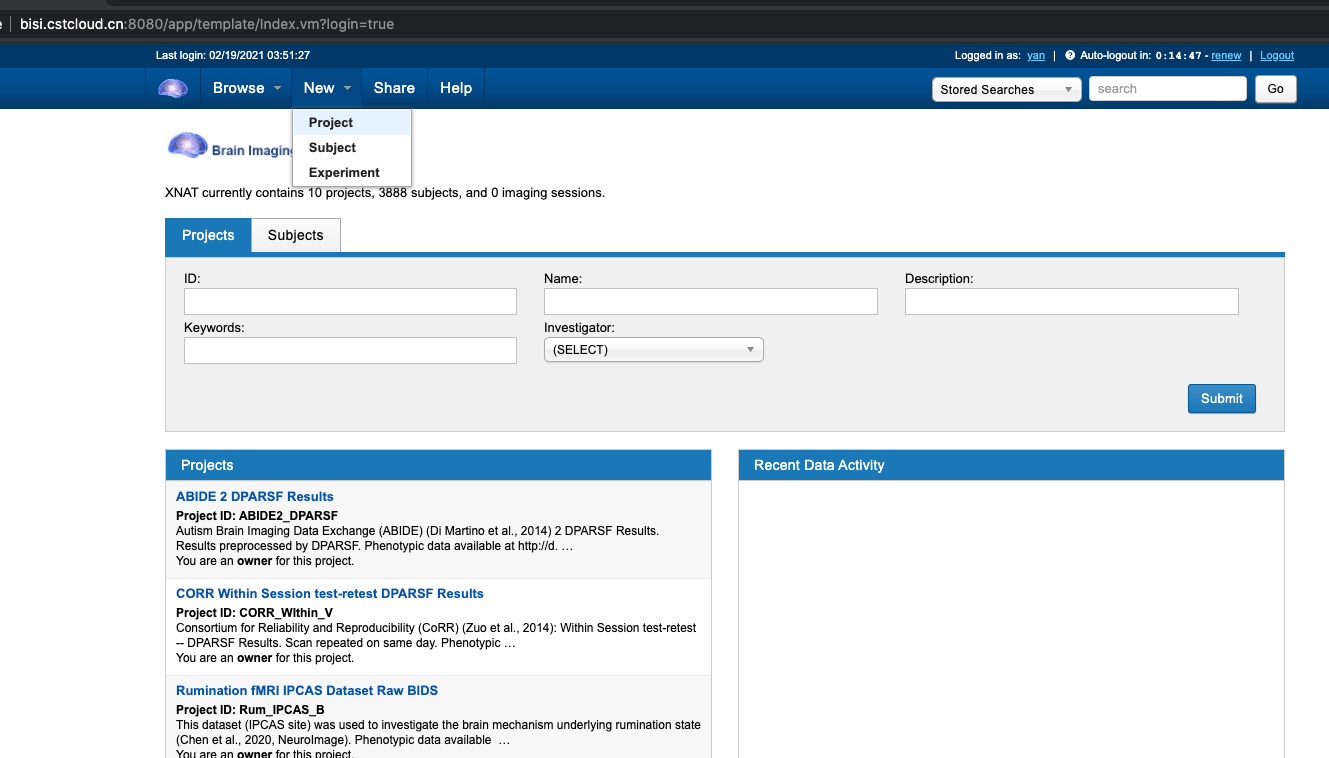 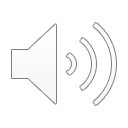 17
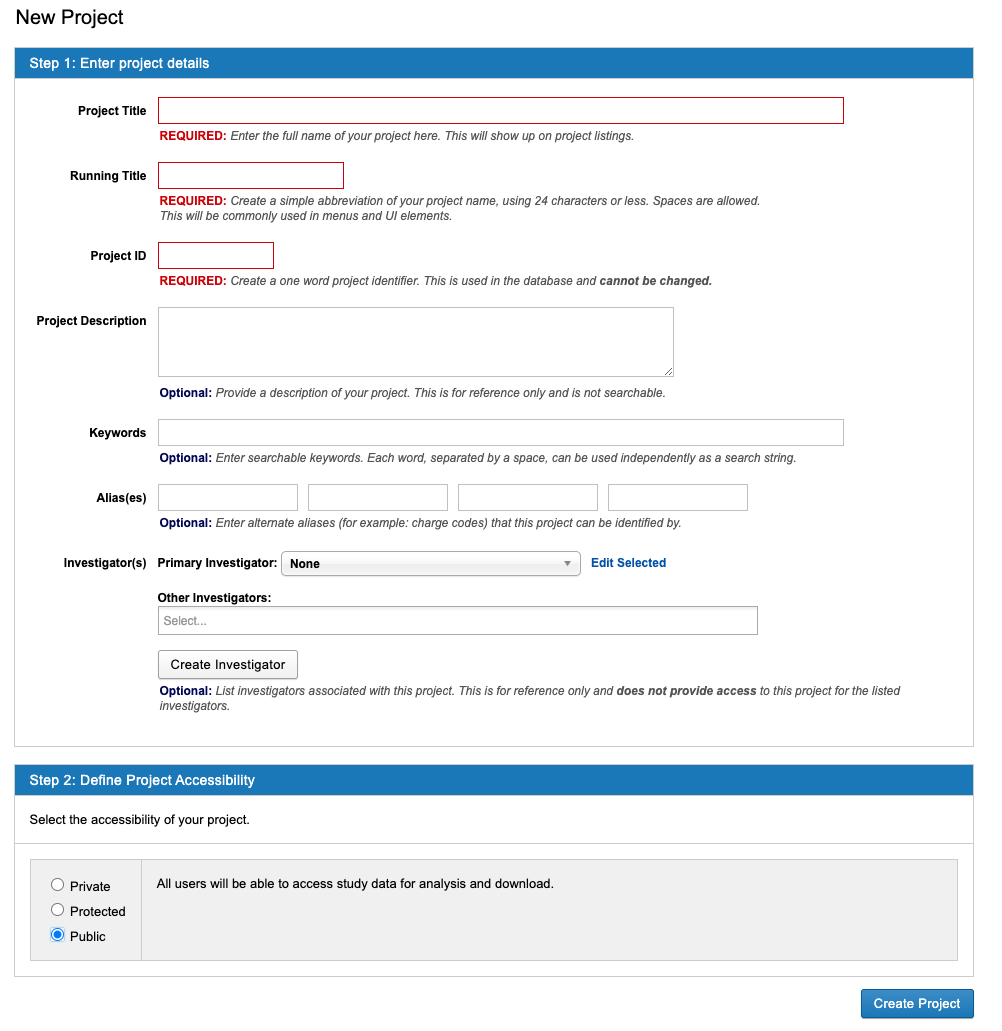 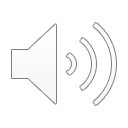 18
Organize Your Data
Raw Data (in BIDS format).
DPARSF Results.
DPABISurf Results.
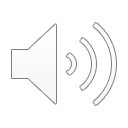 19
Organize Your Data (Raw Data)
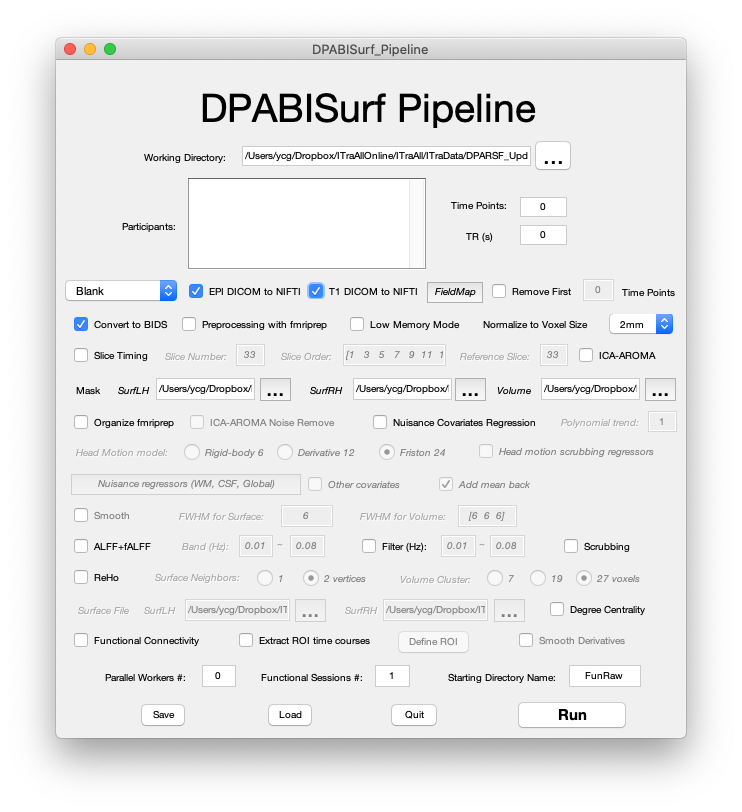 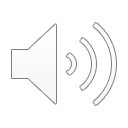 20
Organize Your Data (DPARSF Results)
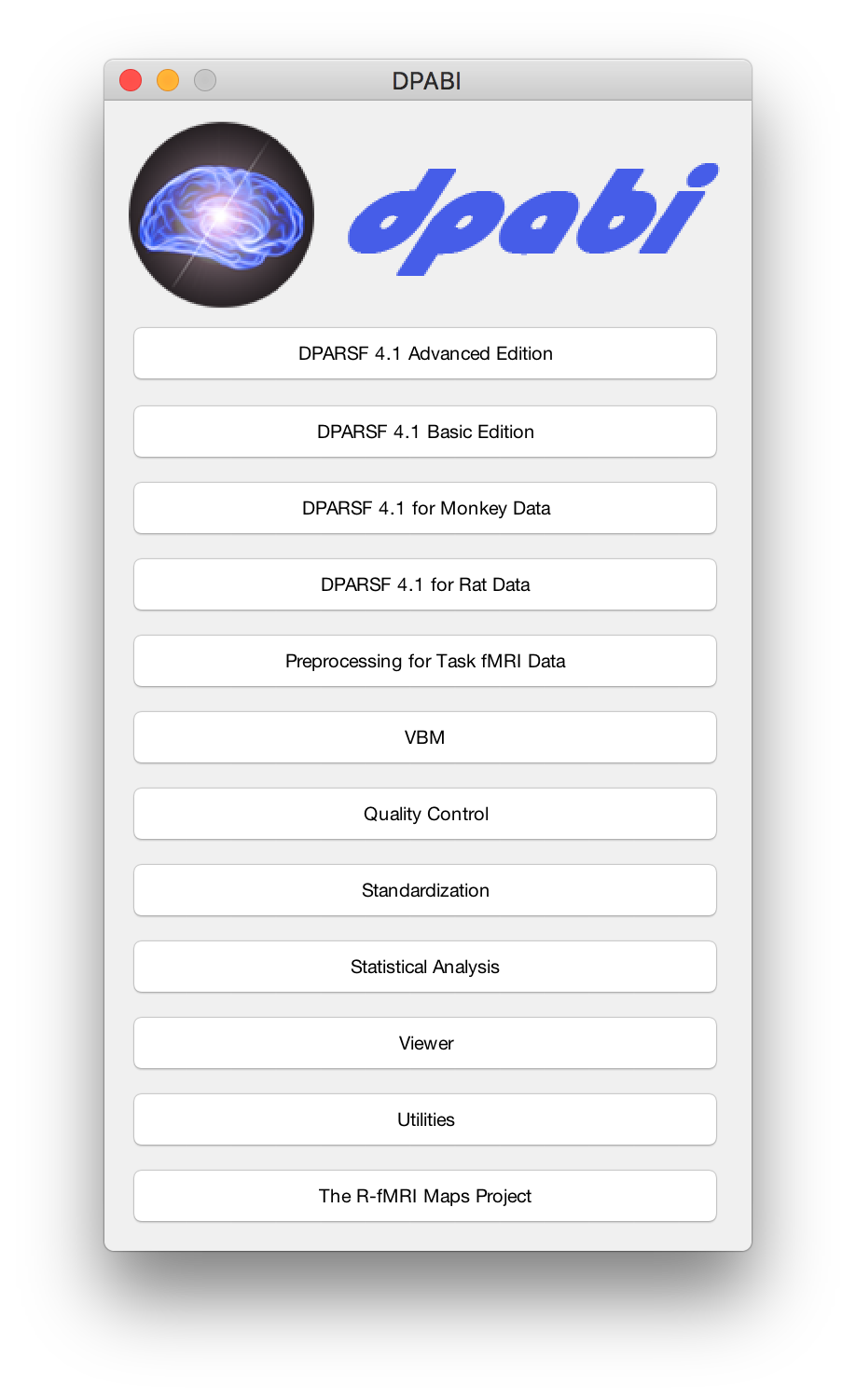 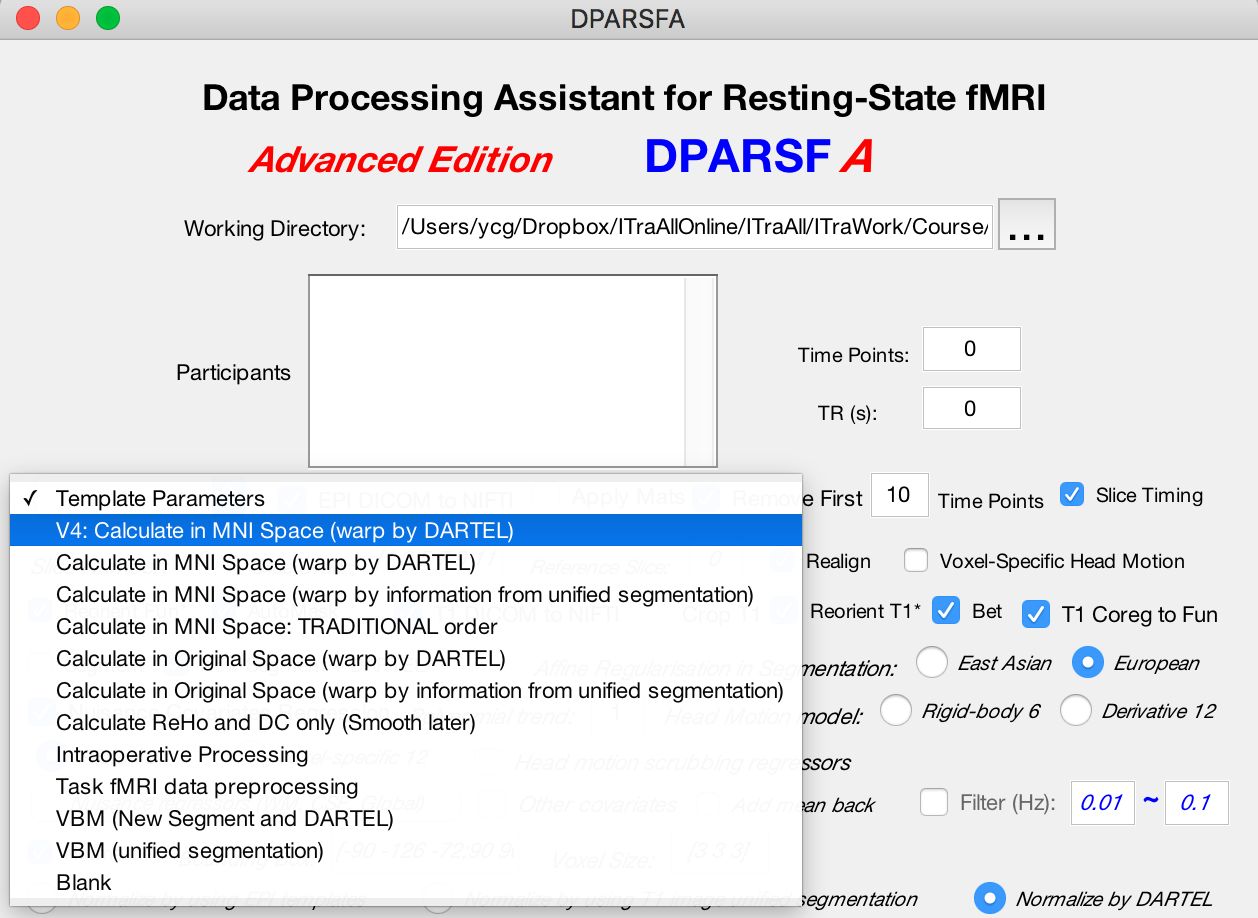 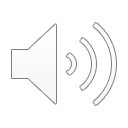 Organize Your Data (DPARSF Results)
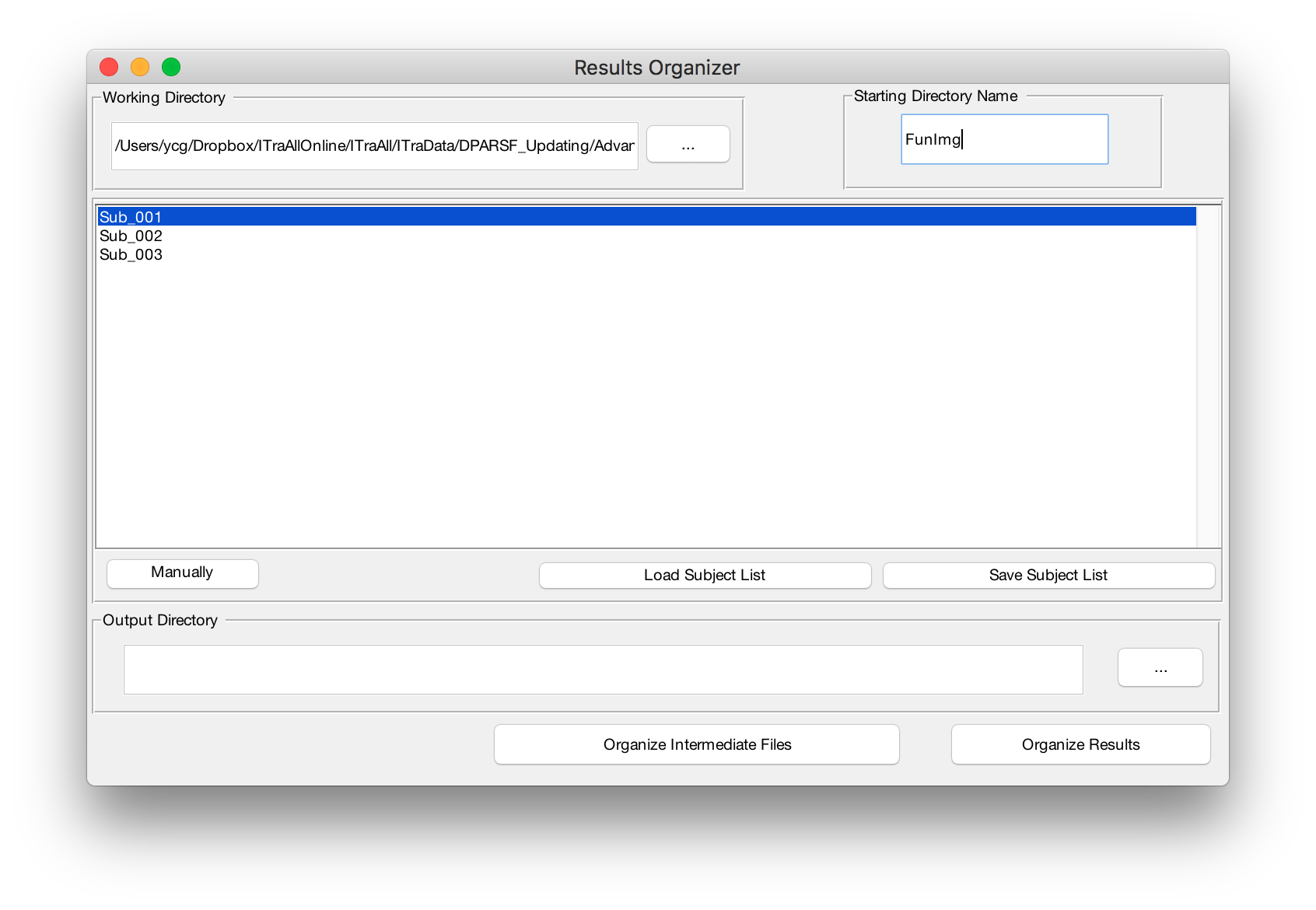 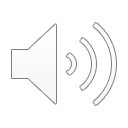 Organize Your Data (DPABISurf Results)
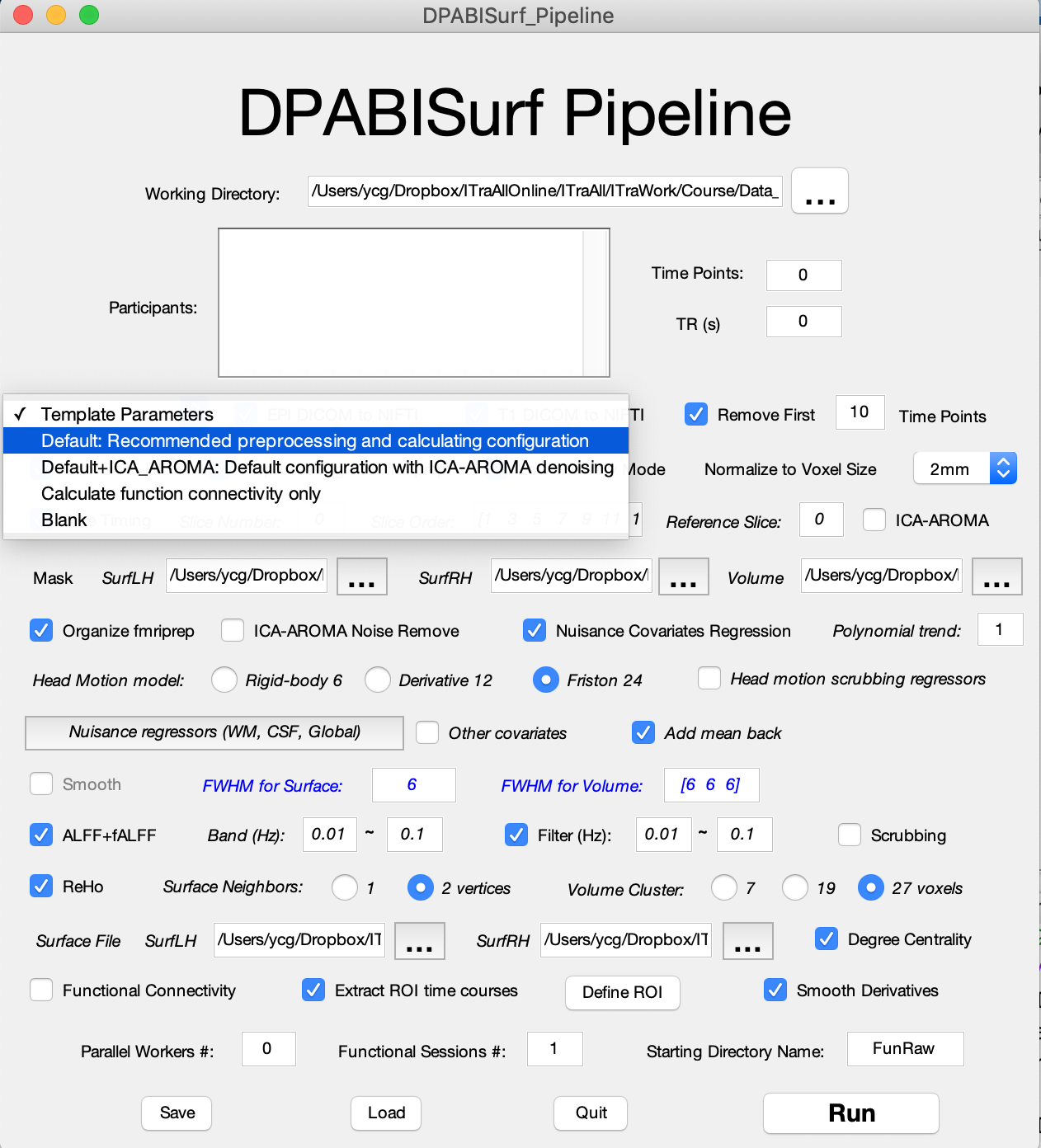 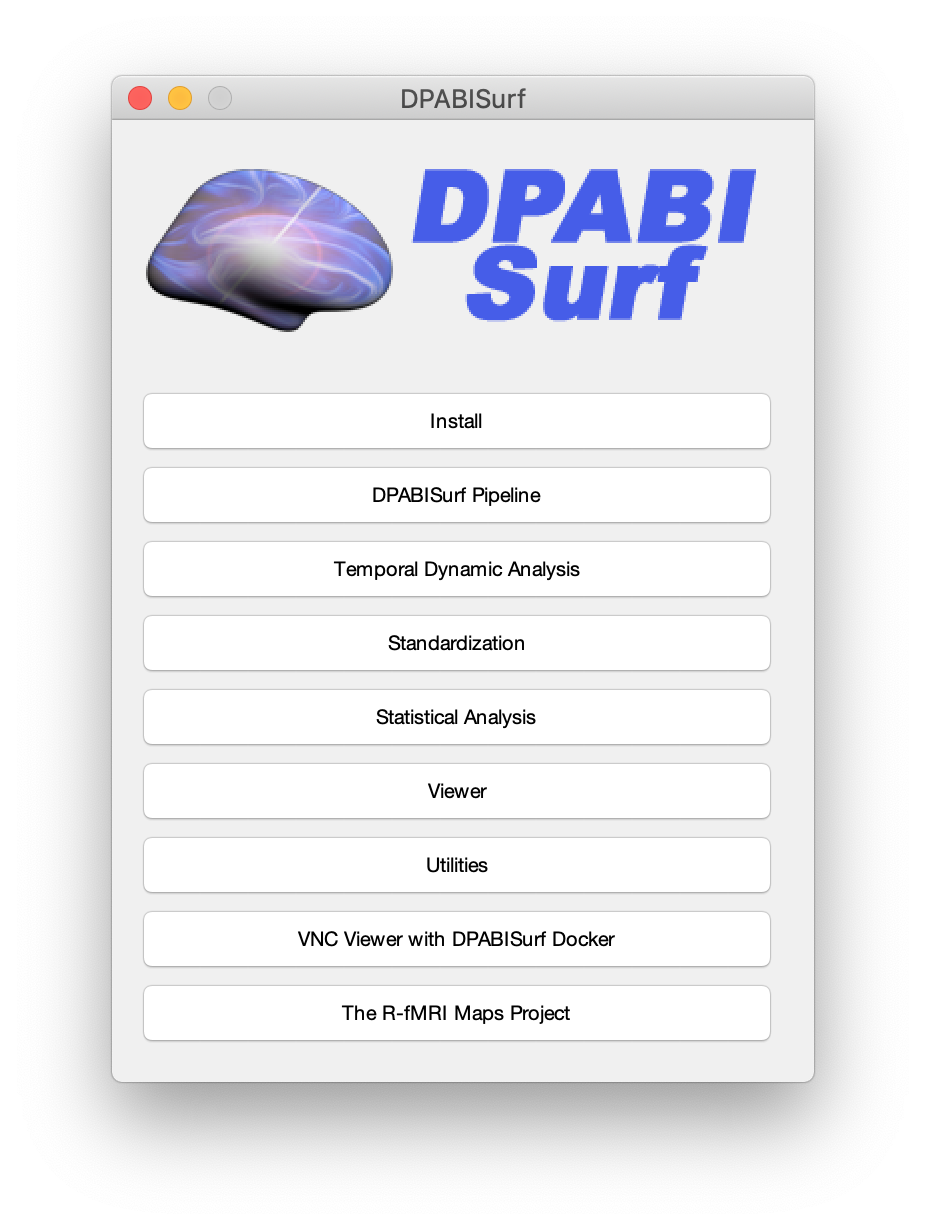 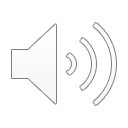 Organize Your Data (DPABISurf Results)
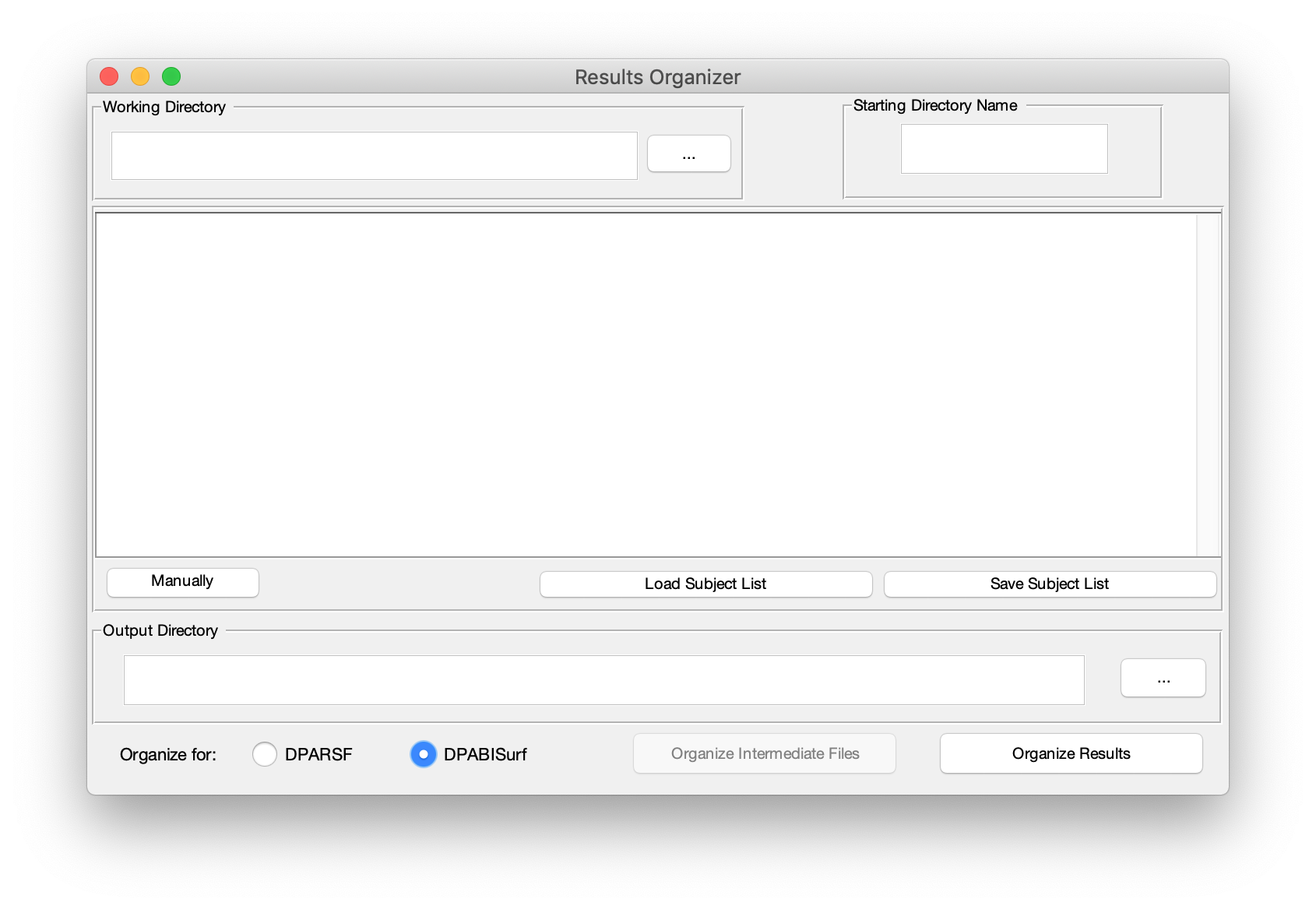 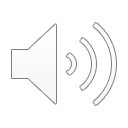 Organize Your Data (meta.csv)
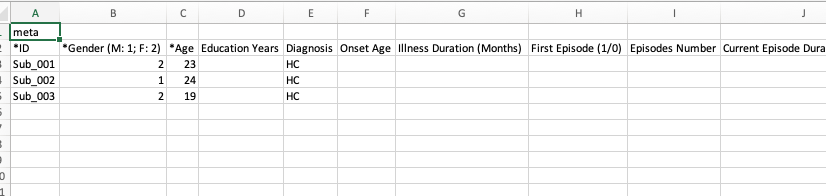 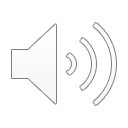 Organize Your Data (meta.csv)
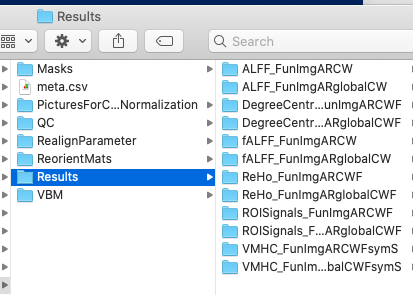 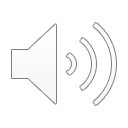 Share with BISI
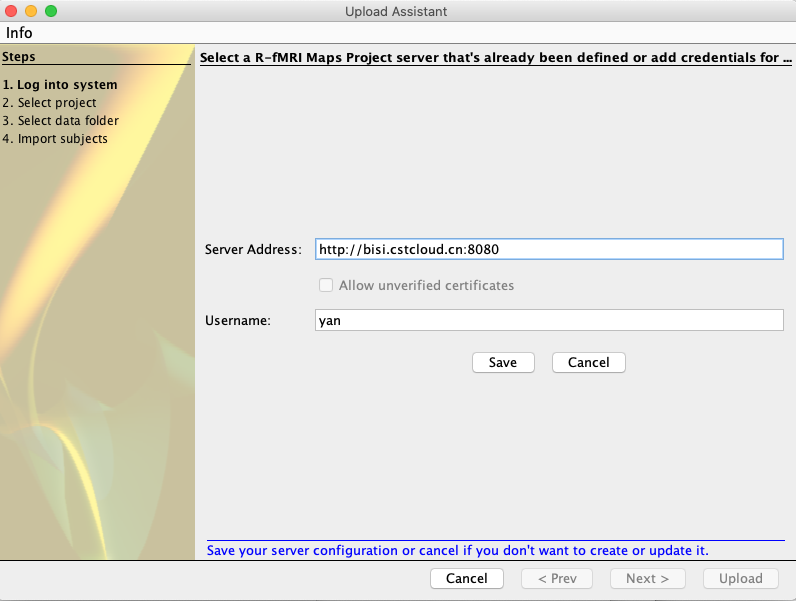 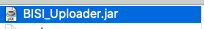 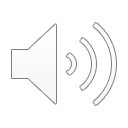 27
Share with BISI
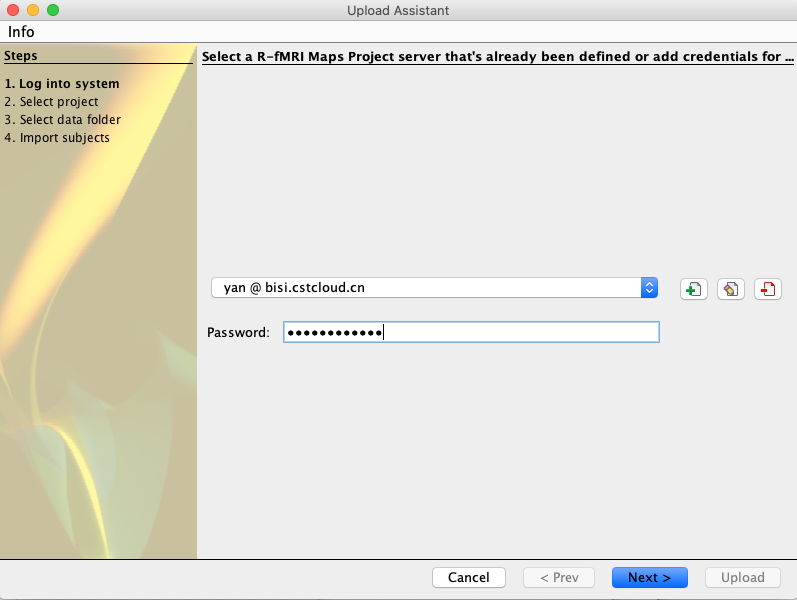 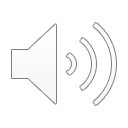 28
Share with BISI
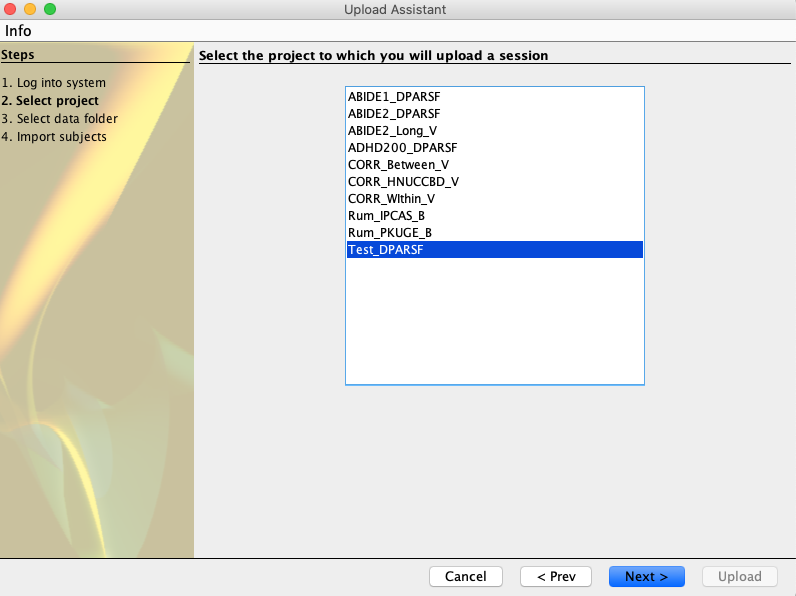 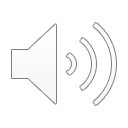 29
Share with BISI
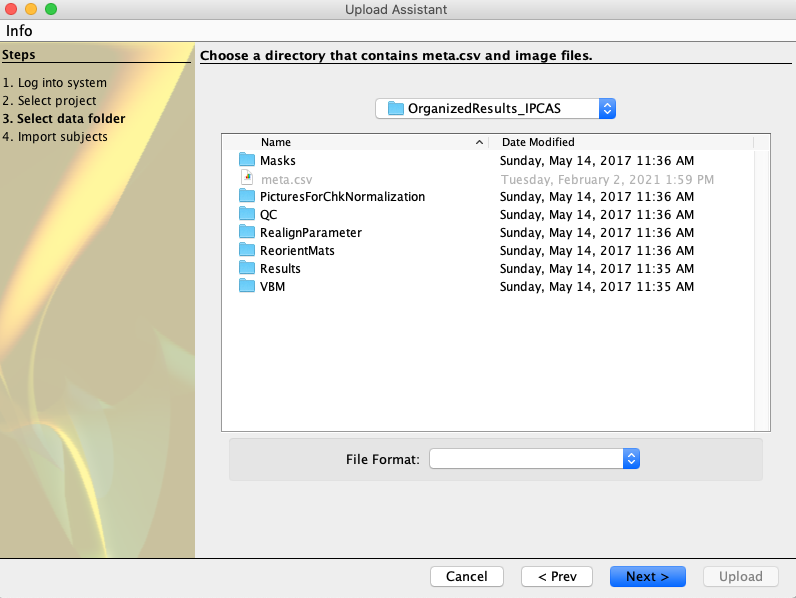 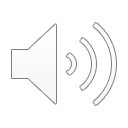 30
Share with BISI
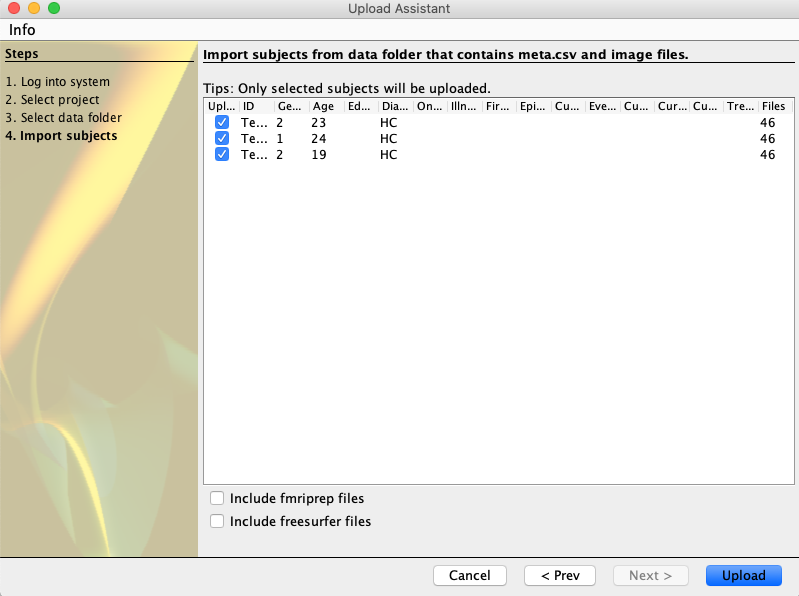 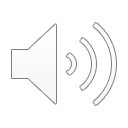 31
Make a post
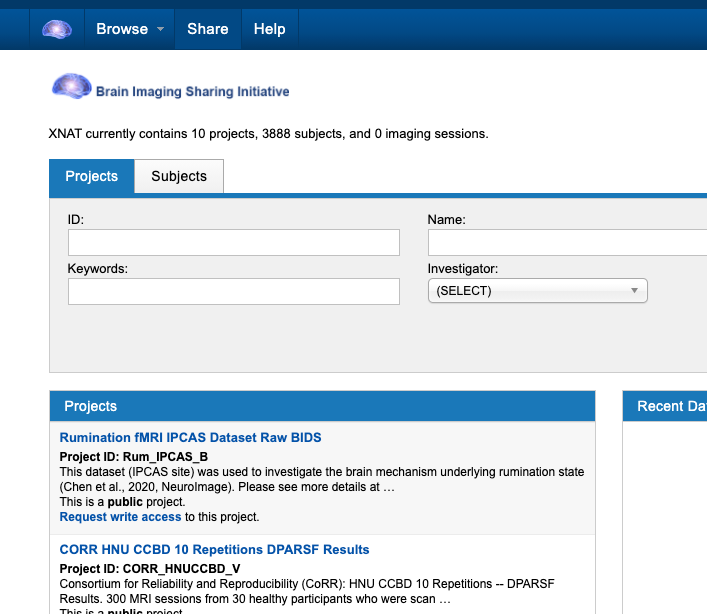 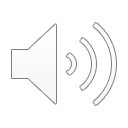 Make a post
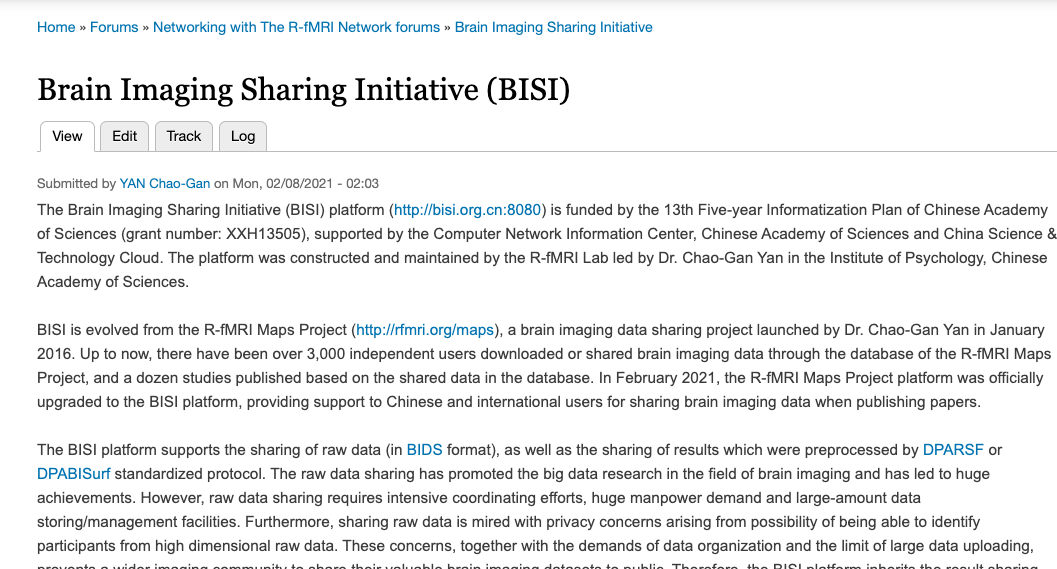 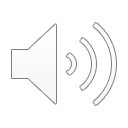 Make a post
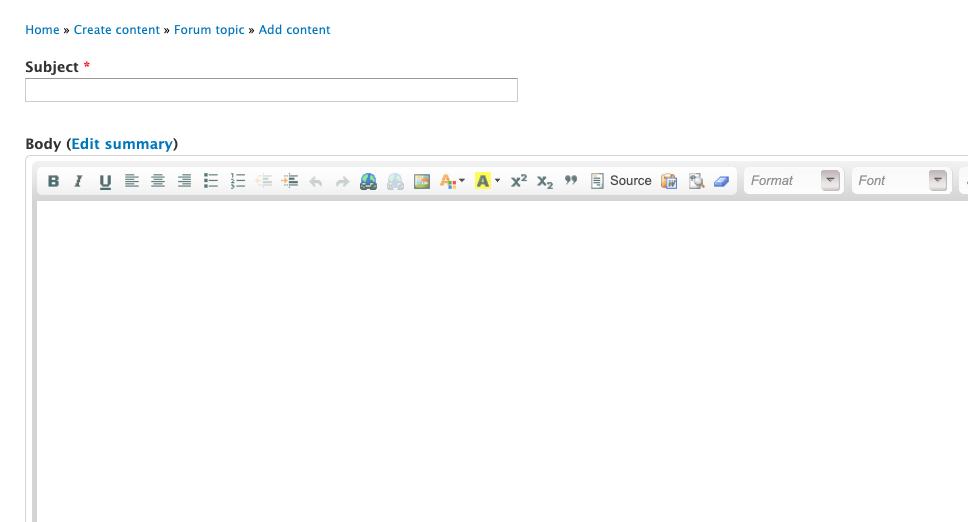 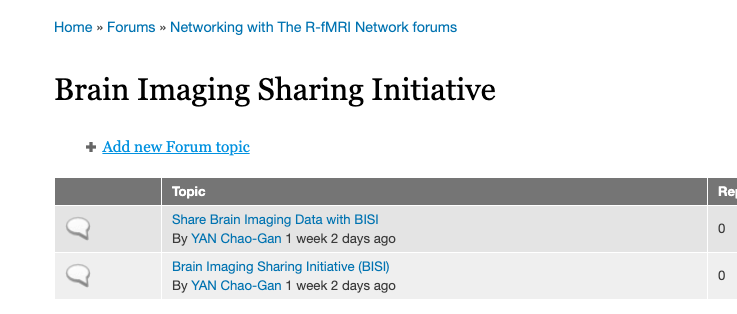 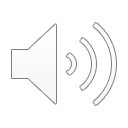 Make a post
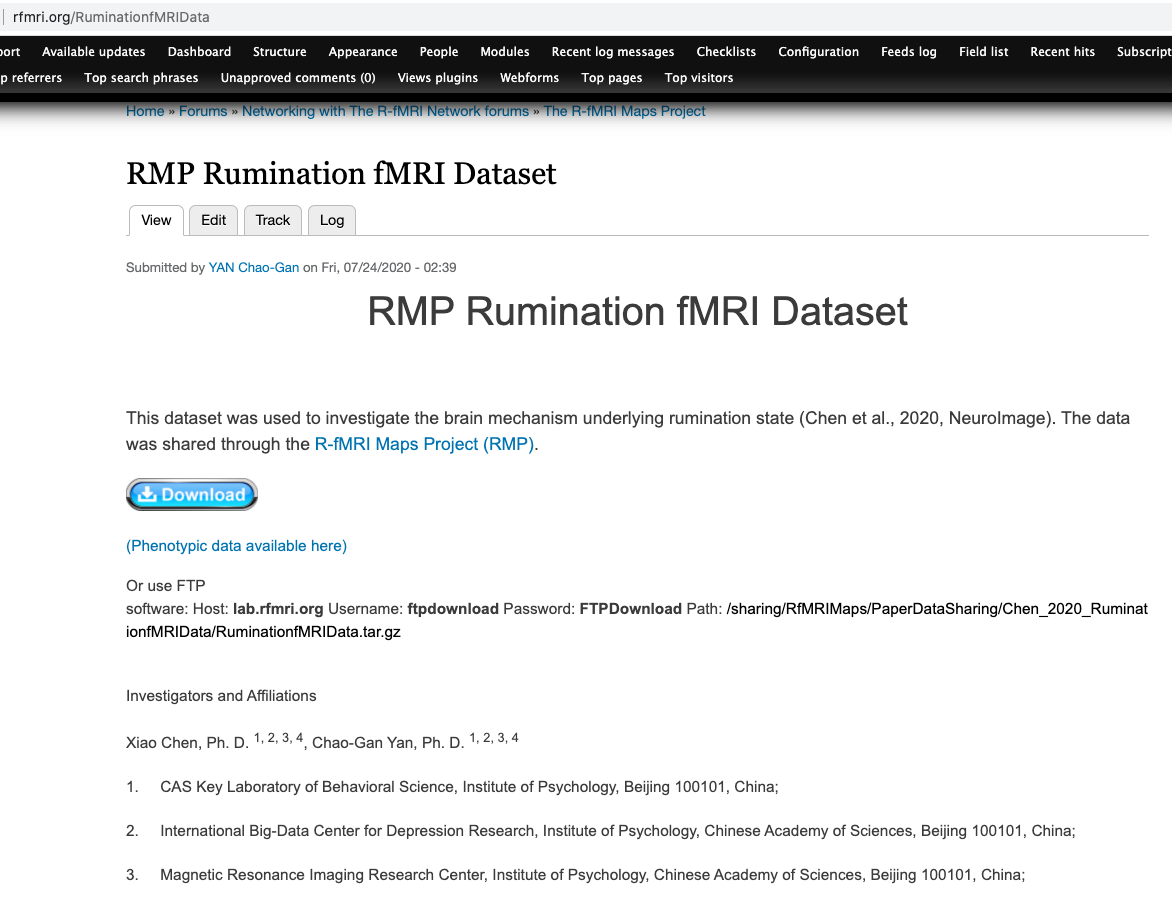 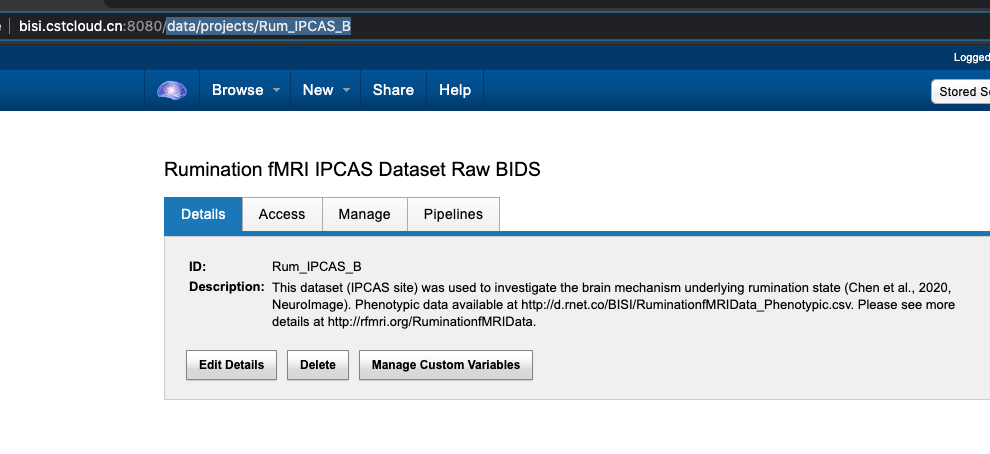 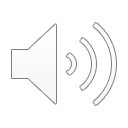 http://bisi.cstcloud.cn:8080/data/projects/RumIPCAS_B
Make a post
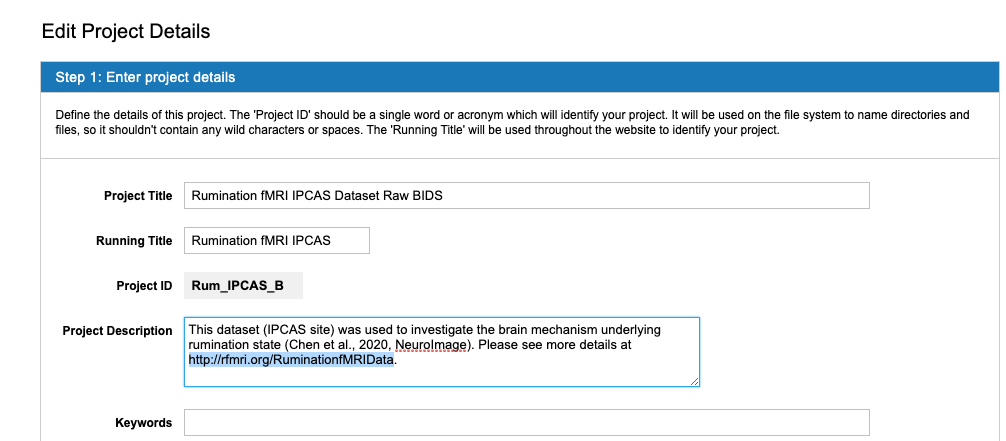 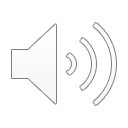 Thank you very much for using BISI!
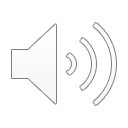